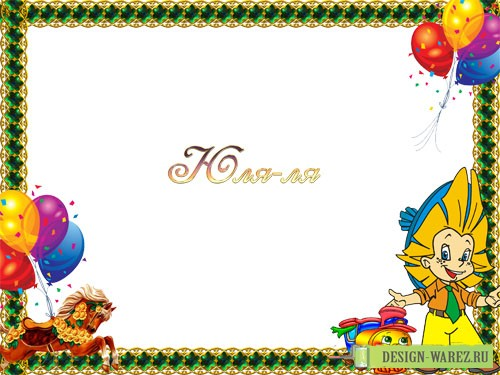 Математический
диктант
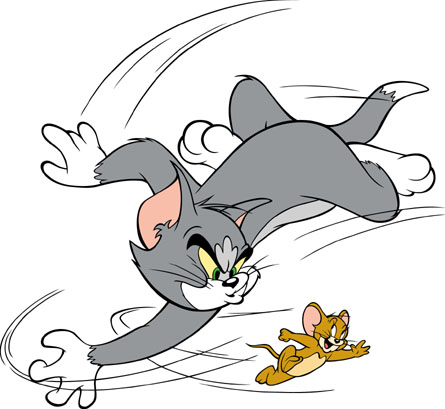 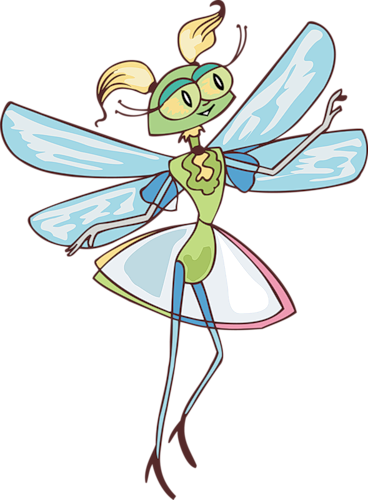 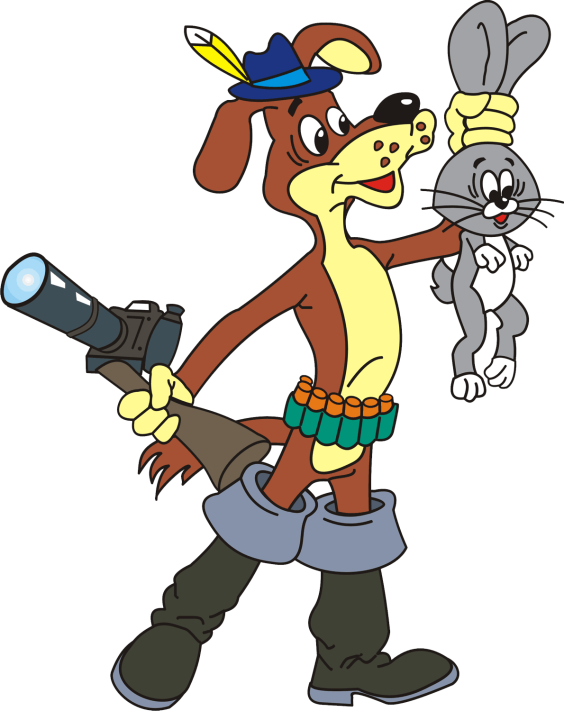 4
6
1
3
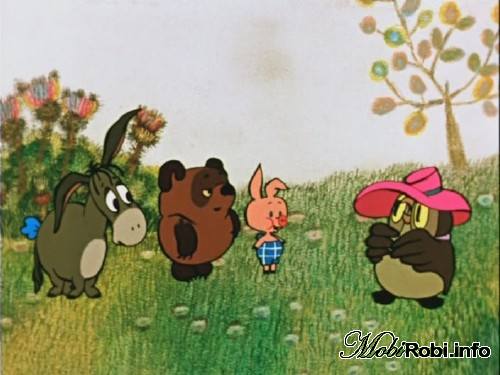 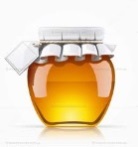 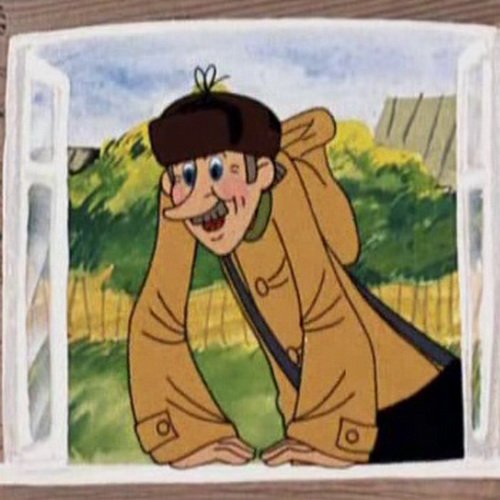 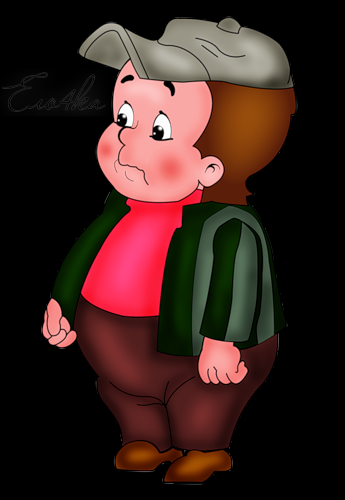 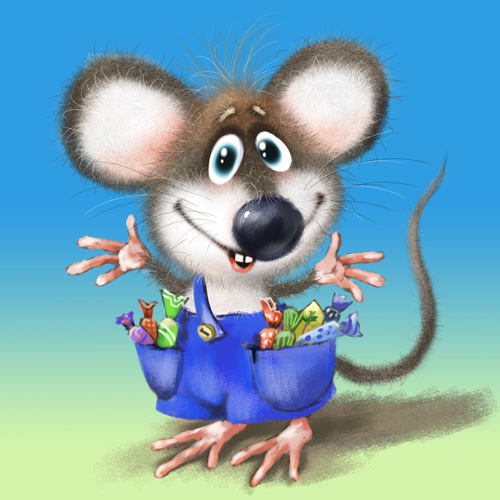 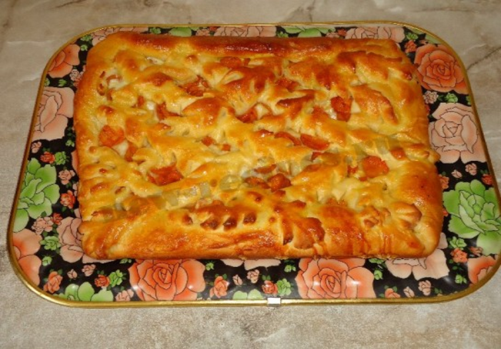 2
5
7
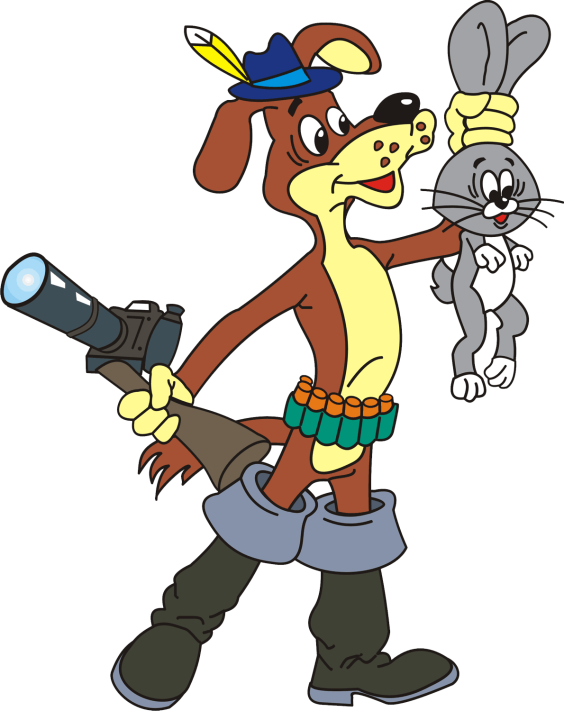 Купили псу Шарику фоторужье. Выдалось прекрасное солнечное утро в Простоквашино, и Шарик пошел в лес на фотоохоту. Фотоохота была удачной, он сделал 30 снимков.  9 снимков -- зайцы, 3 – белки, 8 – бобры, а остальные были птицы. Найди число фотоснимков  с птицами.
1
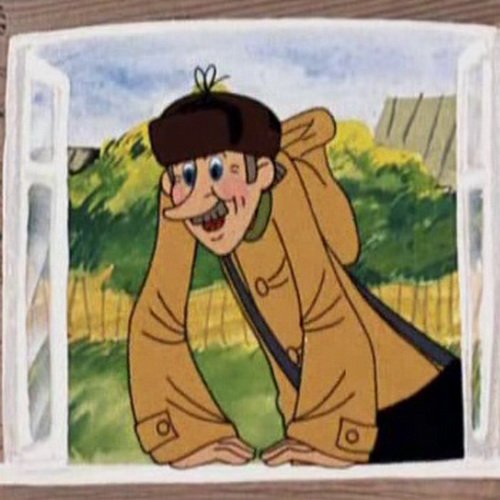 Почтальон Печкин в понедельник разнес 18 поздравительных открыток с Новым годом жителям Простоквашино,во вторник – на 10 открыток меньше, а в среду – в 2 раза больше, чем во вторник. Сколько поздравительных открыток с Новым годом разнес почтальон Печкин жителям Простоквашино в среду?
2
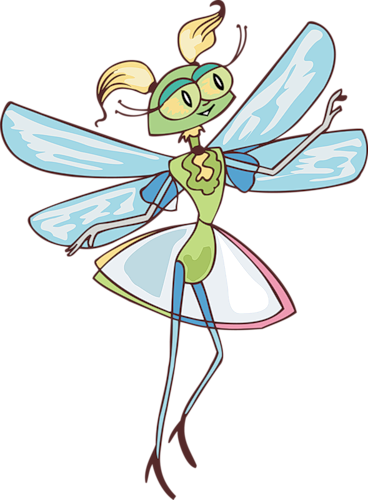 Режим дня попрыгуньи Стрекозы.Попрыгунья Стрекоза  12 часов в сутки спала,  8  часов танцевала, 4 часа – пела. Остальное время она решила посвятить подготовке к зиме. Сколько часов в сутки Стрекоза готовилась к зиме?
3
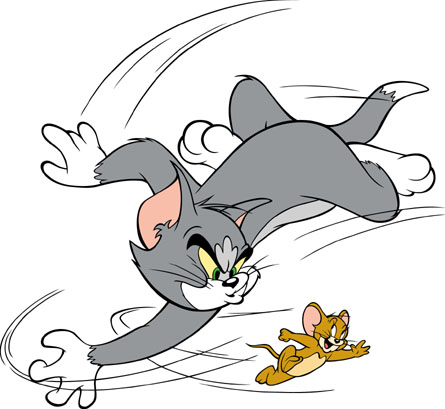 Мышке Джерри до норки 20 шагов. Коту Тому до мышки 5 шагов. Во сколько раз путь до норки Джерри длиннее пути Тома?
4
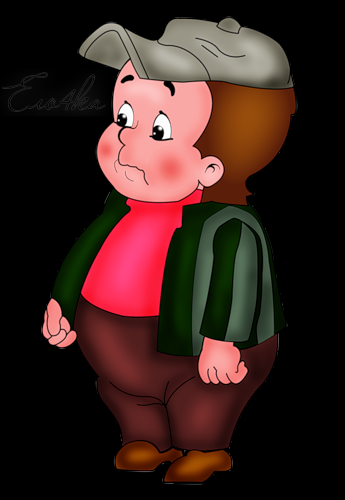 Пончик испек большой пирог с цветочным вареньем и угостил им своих друзей малышей-коротышек. Масса пирога с разносом составляла 9 кг. Когда коротышки съели половину сладкого пирога, то разнос с оставшимся пирогом составил массу 5 кг. Сколько килограммов весил пирог, когда его испекли?
5
6
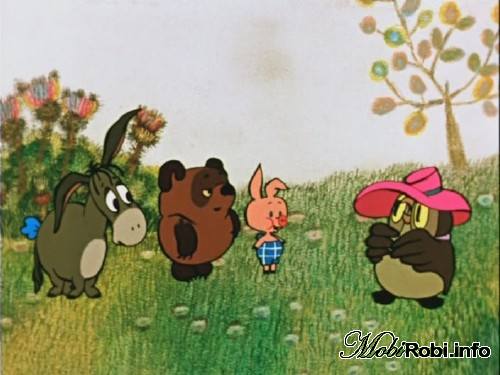 Сова подарила Винни-Пуху и Пятачку вместе 9 баночек с медом. Помогите посчитать сказочным героям, сколько баночек с медом у каждого, если у Пятачка несколько баночек с медом, а у Винни-Пуха их в 2 раза больше?
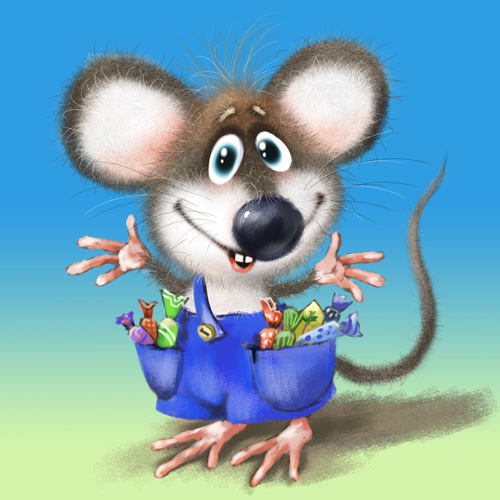 Мышонок Пик, чтобы спрятаться от врагов, построил себе жилище из трех ходов. Какова общая длина всех ходов, если первый ход был протяженностью  16 см,  второй – на 6 см  короче первого,  а третий – на 10 см длиннее суммы первых двух ходов?
7
Ответы:
№1 – 10
№2 – 16
№3 – 0
№4 – 4
№5 – 8
№6 – 6 и 3
№7 – 36